Change Liaison Meeting
October 6, 2020
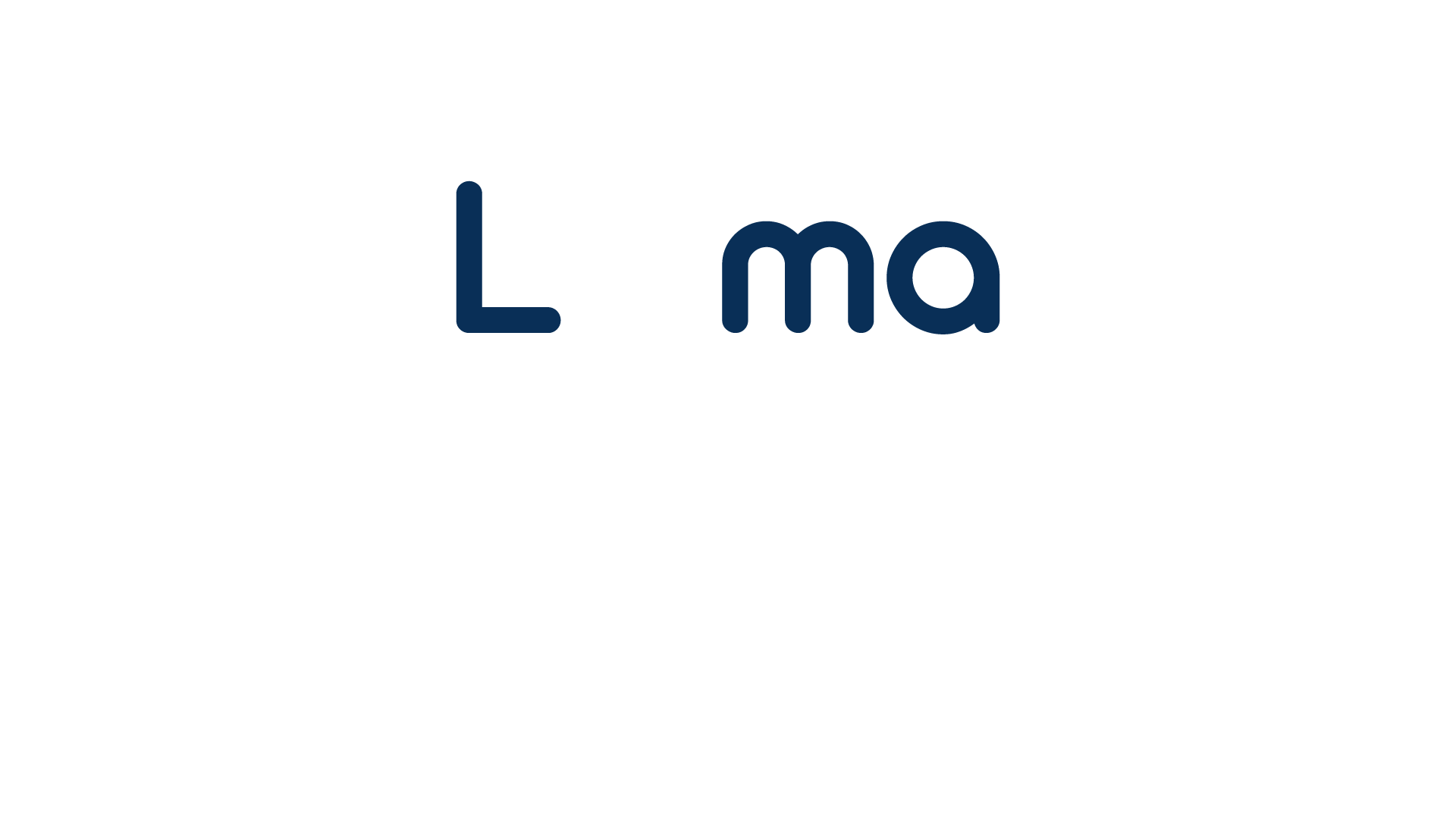 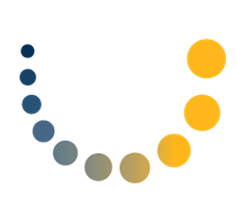 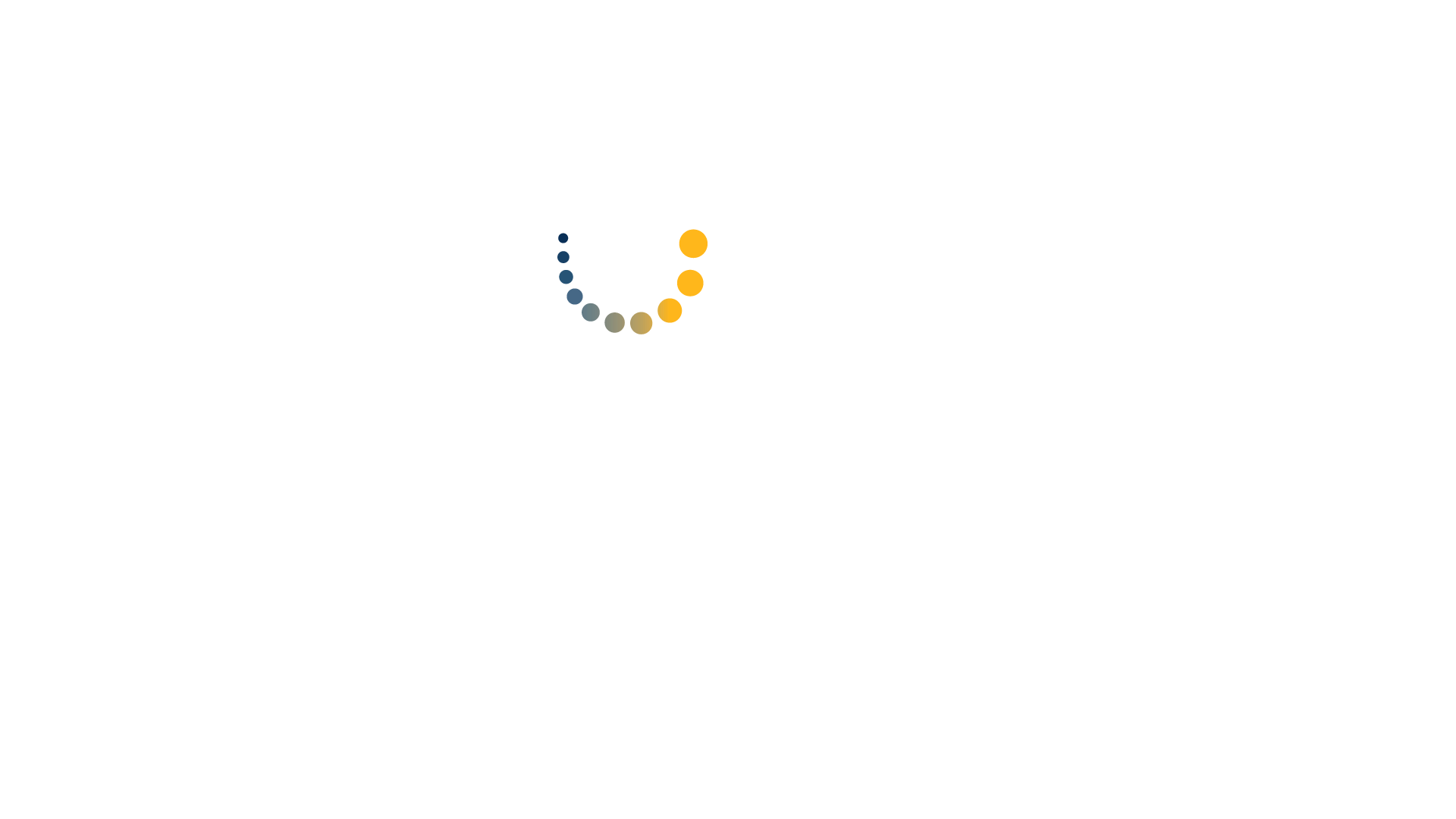 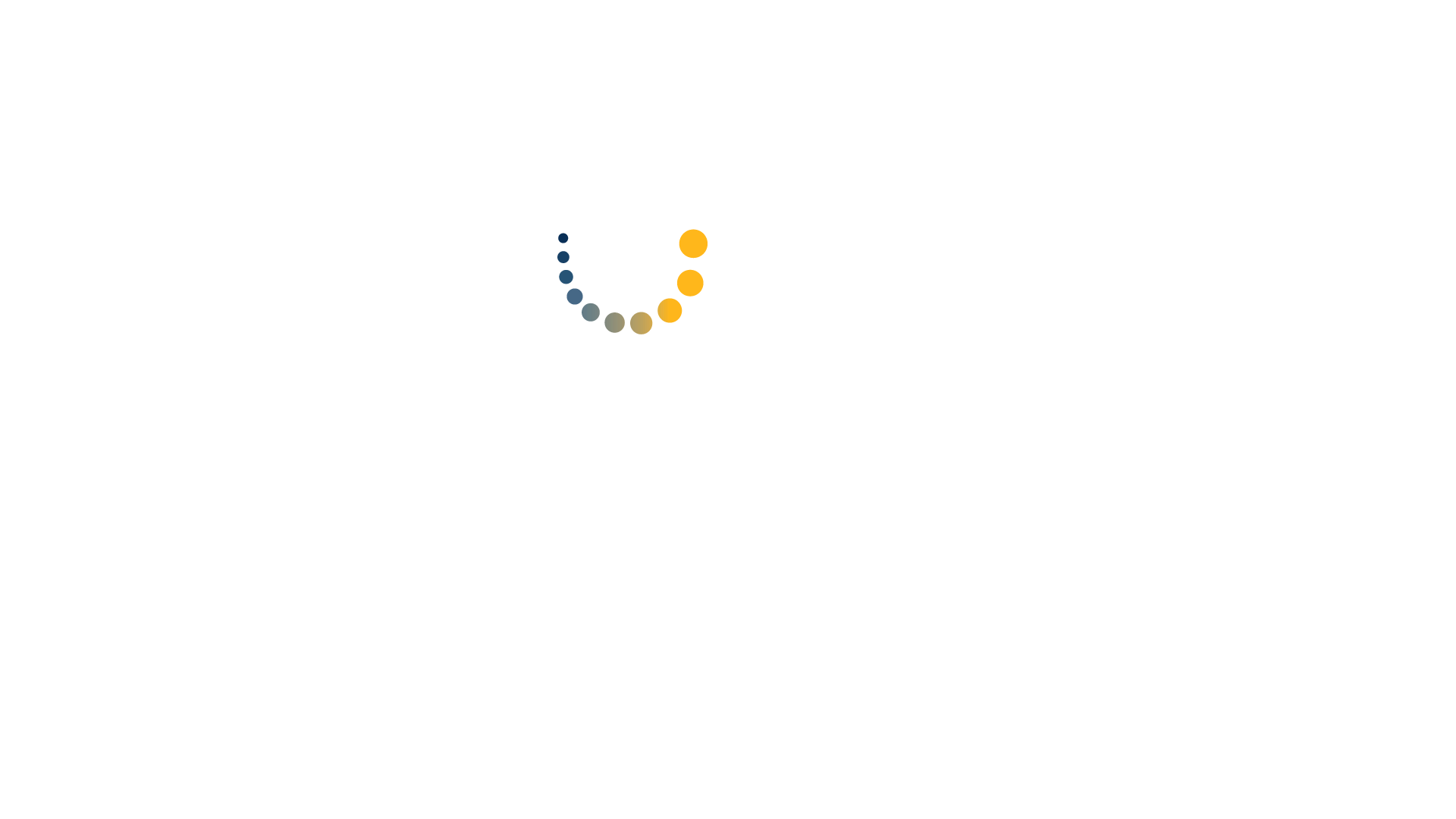 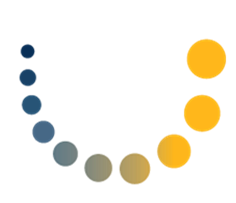 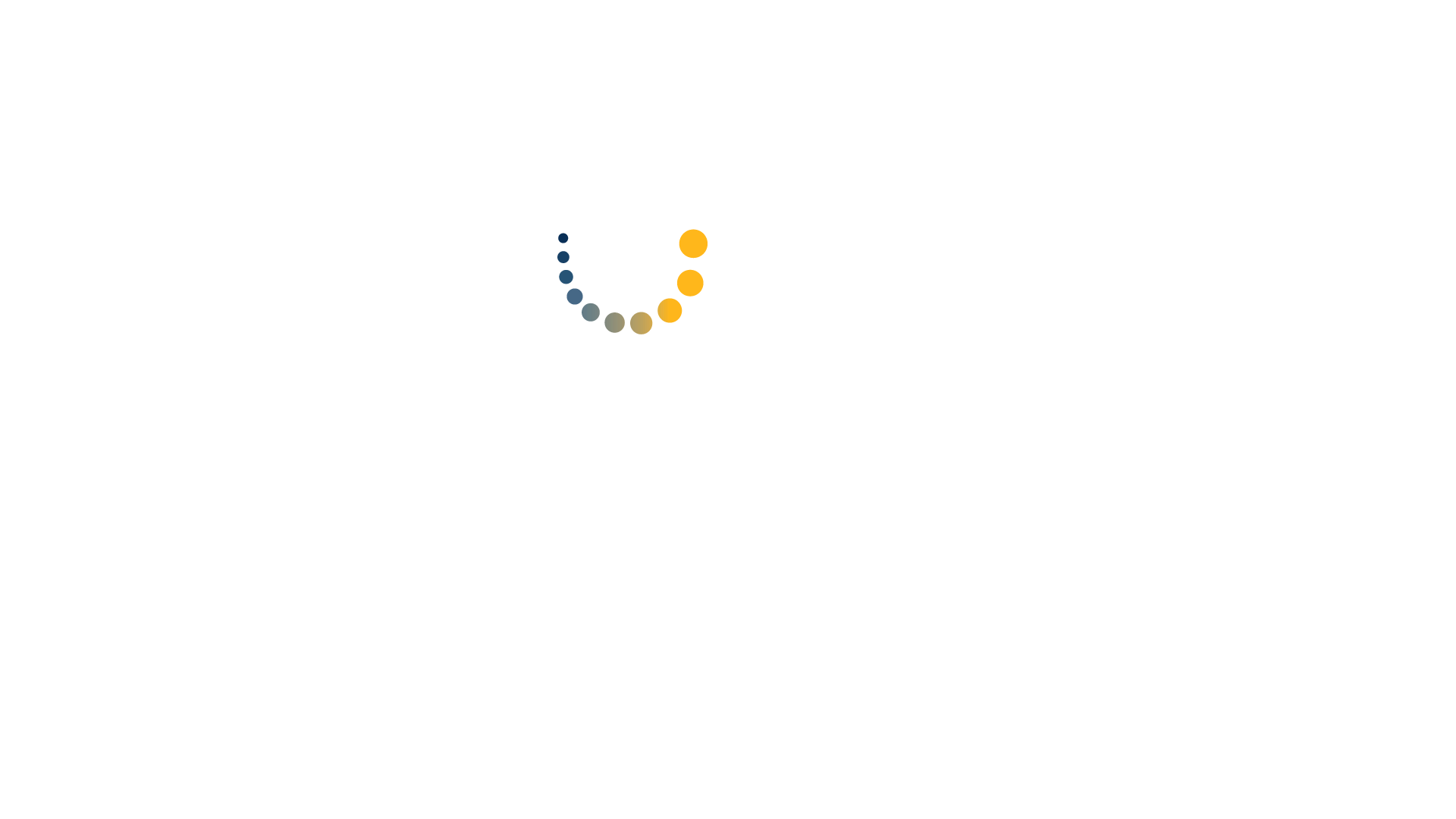 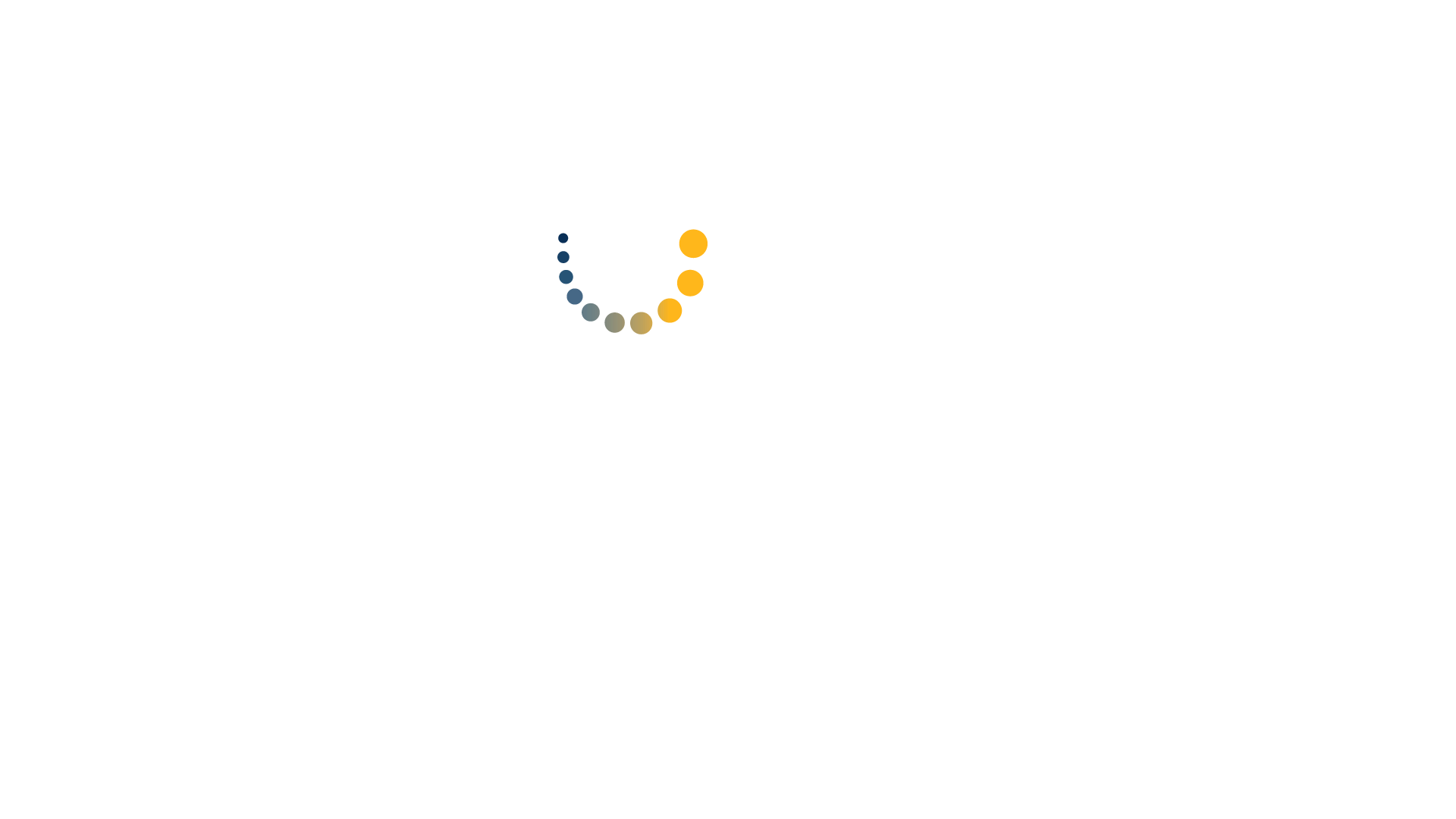 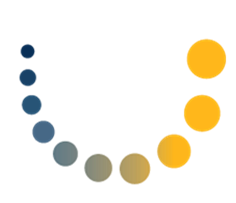 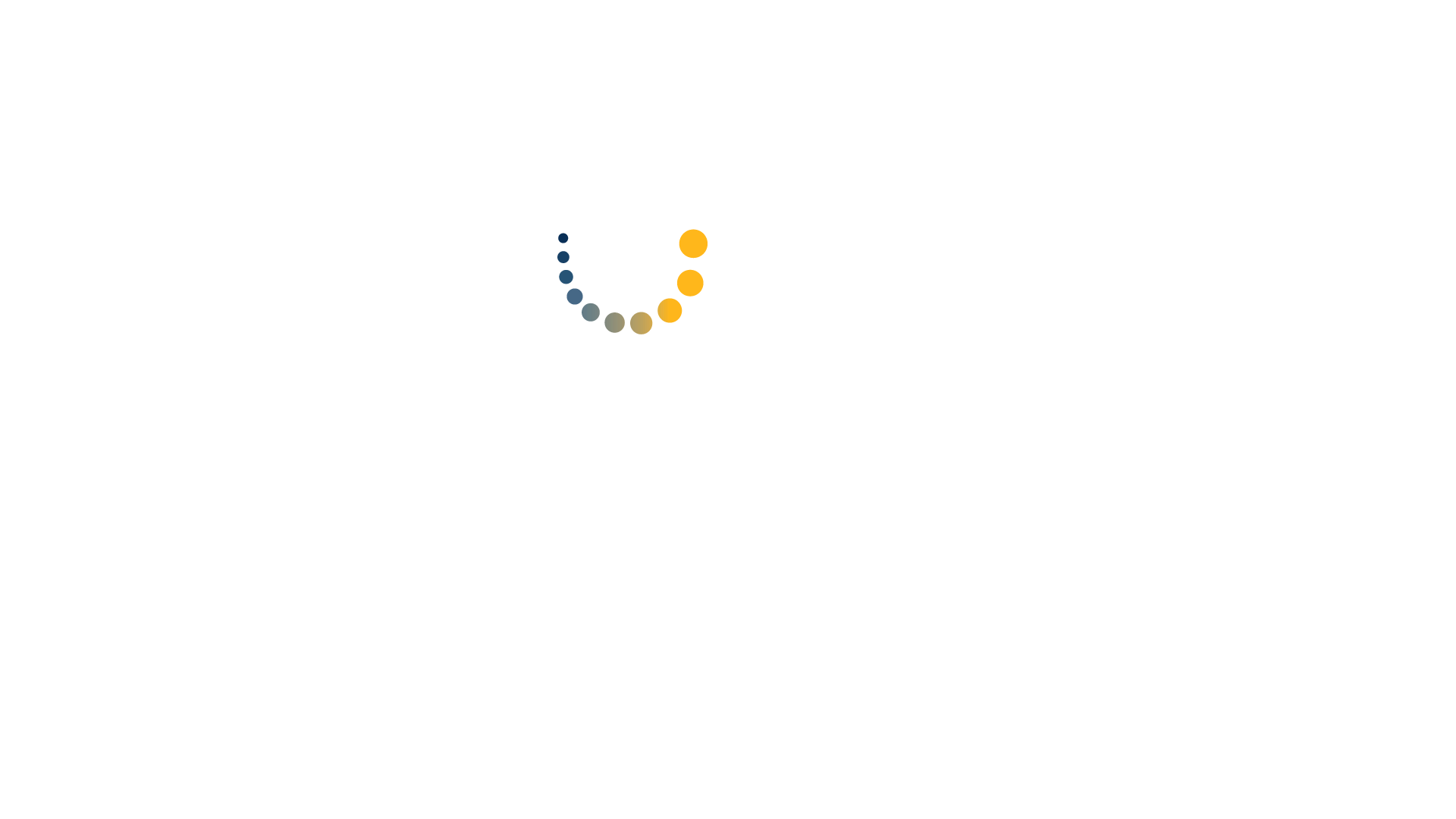 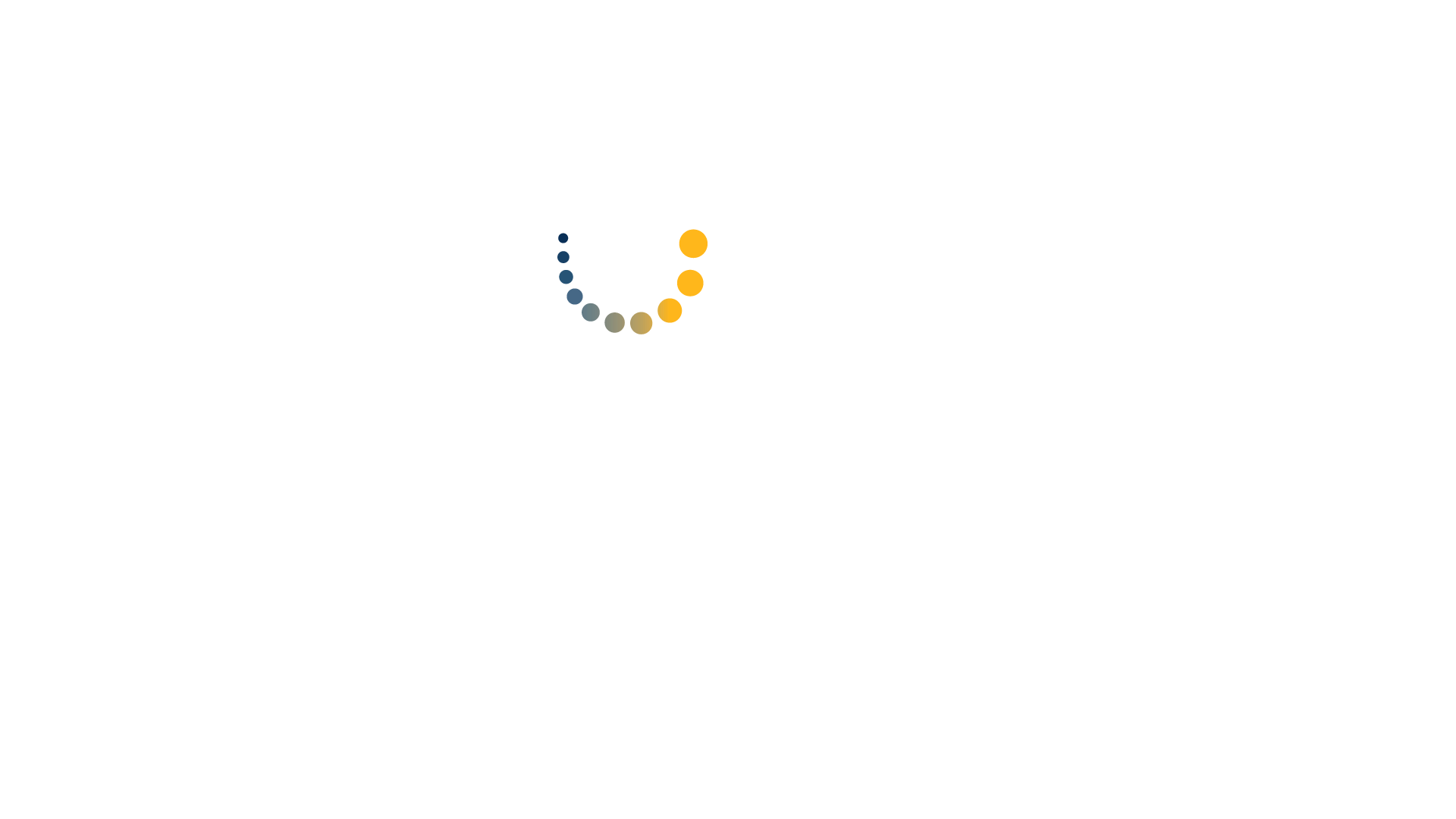 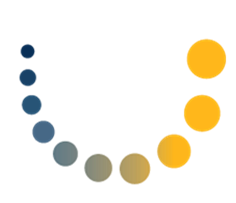 1
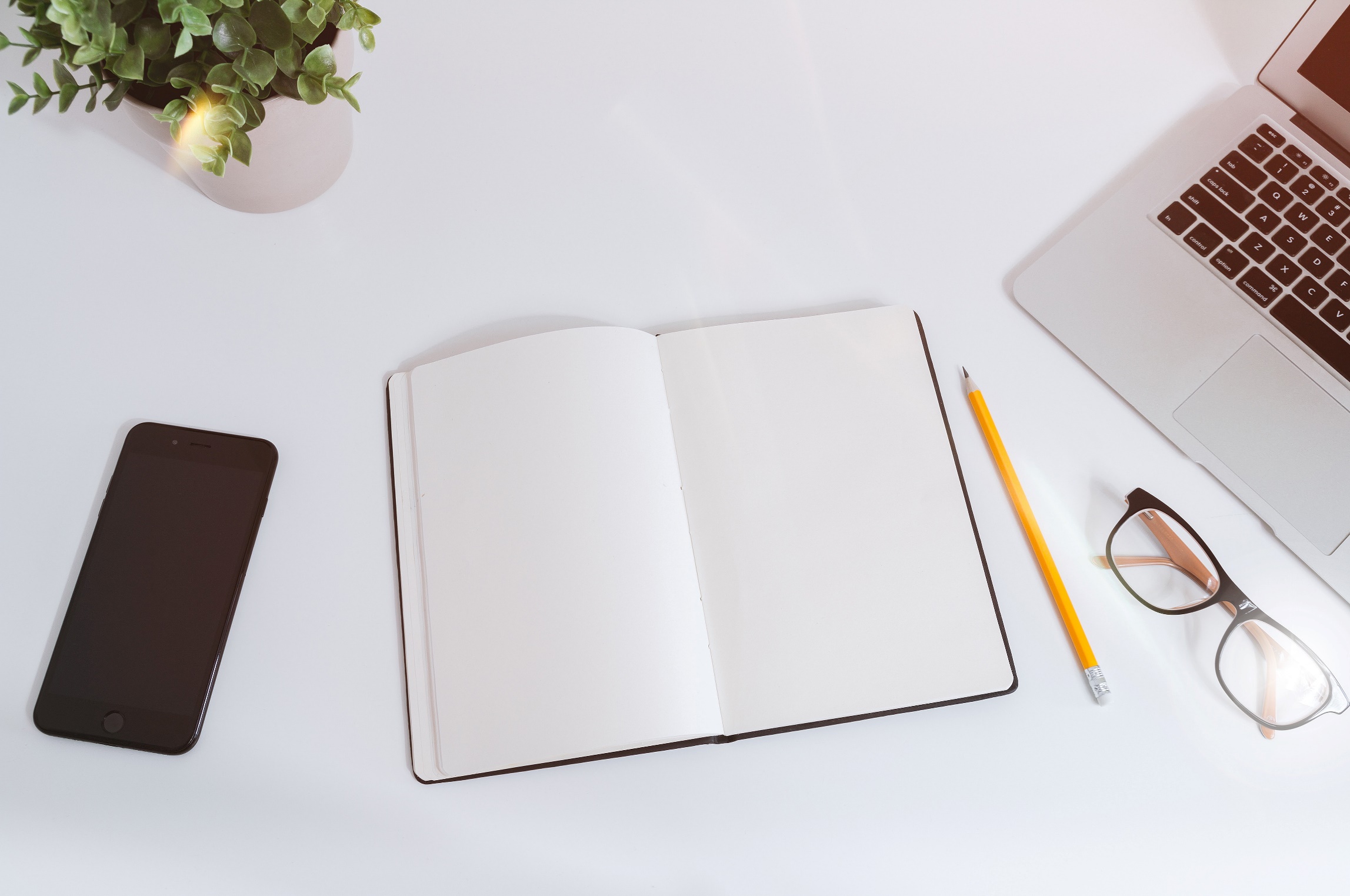 Change Liaison Spotlight – Kean Miller
Chart of Accounts Agency Buildout
Change Readiness Assessment 2
System Integration Testing 1 (SIT1) Update
Fixed Assets Clean-up effort
SFTP for File Transfer
On the Horizon
Q&A
AGENDA
Change Liaison Spotlight

Kean Miller, Division of Vocational Rehabilitation
3
[Speaker Notes: Thanks Sheena, I know many of the liaisons in today’s meeting have been introduced to the spotlight concept and thanks to all of the excitement we have been able to launch the first ever spotlight. For today’s inaugural spotlight, I composed a few questions to spark a conversation with one of our fellow liaisons in an interview format. With this said, I’m very excited to introduce our very first liaison to spotlight, Kean Miller from the Division of Vocational Rehabilitation!

Please tell us about your longevity and position at Voc. Rehabilitation.
As your agency’s liaison, have you had successful efforts within your agency recently? If so, please share.
We know that each agency is unique, what other efforts have worked well within your agency or staff?
In regards to awareness, have you made progress staff-wide (from the very top of your Org chart to the very bottom of your Org chart)? 
Remind me, how many staff members are within your organization?
Have you received any important feedback directly from staff?
As your agency’s liaison, what will your next efforts be?

*Next slide (highlight the recent 4 efforts)]
Change Liaison Spotlight
Kean Miller, Financial Manager 
Idaho Division of Vocational Rehabilitation

Provided the fiscal staff with the recording of the recent Luma Town Hall presentation with a viewing session. 
Distributed Welcome to Luma’s Expense Management, Accounts Receivables and Awards to the Executive Leadership Team. 
Requested time during In-Service Training to focus on Luma information and demos with all 153 employees in attendance.
Provide weekly updates to direct Administrator.
[Speaker Notes: On this slide I had composed some of Kean’s recent efforts based on some of our recent conversations. 

Kean, Thank you volunteering to share. The Luma team would like to thank you for all of your efforts and we hope this new spotlight series can provide a platform to show appreciation and spark statewide conversations.]
Chart of Accounts
Agency Buildout
5
[Speaker Notes: Thanks Sheena, I know many of the liaisons in today’s meeting have been introduced to the spotlight concept and thanks to all of the excitement we have been able to launch the first ever spotlight. For today’s inaugural spotlight, I composed a few questions to spark a conversation with one of our fellow liaisons in an interview format. With this said, I’m very excited to introduce our very first liaison to spotlight, Kean Miller from the Division of Vocational Rehabilitation!

Please tell us about your longevity and position at Voc. Rehabilitation.
As your agency’s liaison, have you had successful efforts within your agency recently? If so, please share.
We know that each agency is unique, what other efforts have worked well within your agency or staff?
In regards to awareness, have you made progress staff-wide (from the very top of your Org chart to the very bottom of your Org chart)? 
Remind me, how many staff members are within your organization?
Have you received any important feedback directly from staff?
As your agency’s liaison, what will your next efforts be?

*Next slide (highlight the recent 4 efforts)]
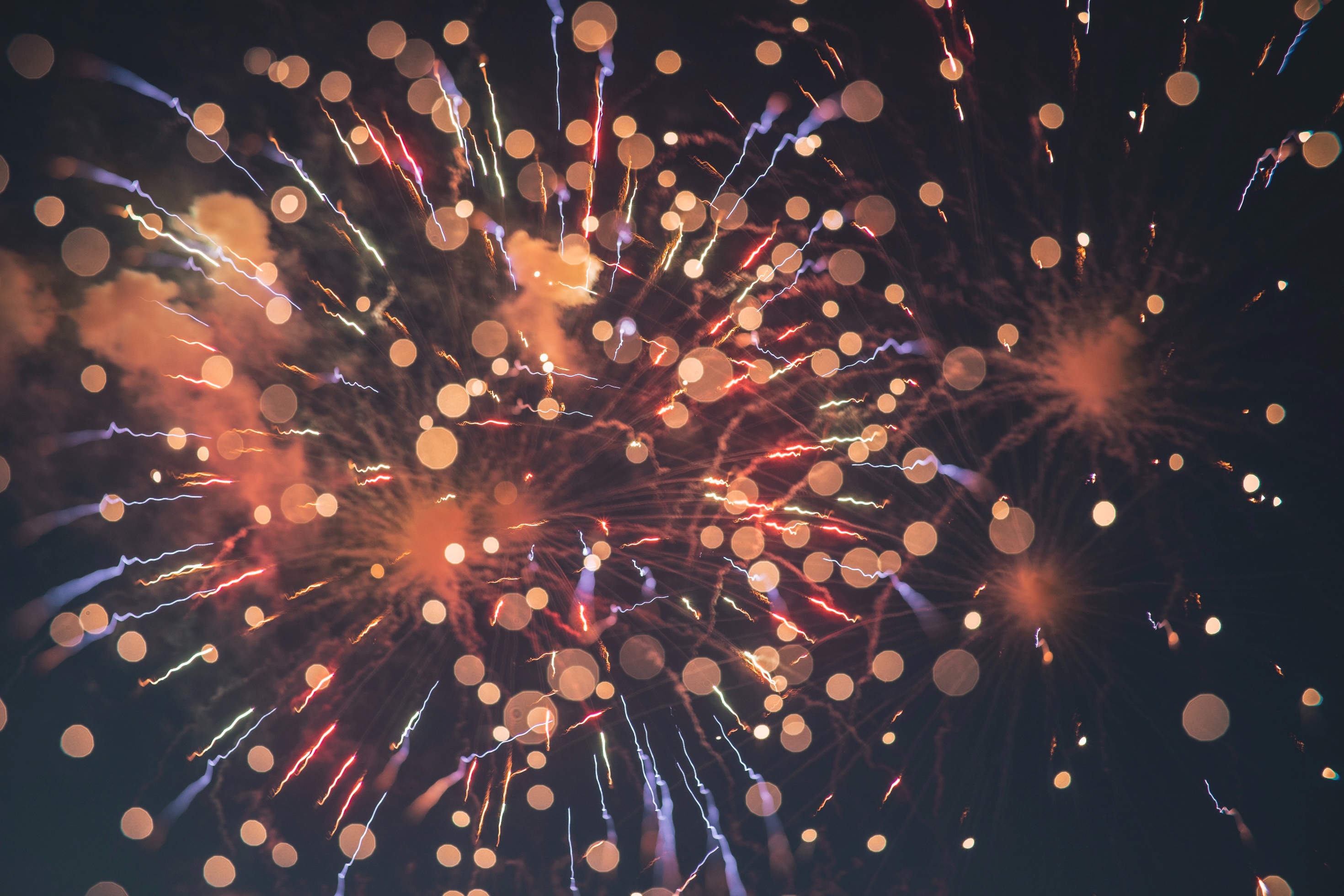 ALL AGENCIES COMPLETED!

THANK YOU!!!
Change Readiness Assessment
Round 2
7
[Speaker Notes: Thanks Sheena, I know many of the liaisons in today’s meeting have been introduced to the spotlight concept and thanks to all of the excitement we have been able to launch the first ever spotlight. For today’s inaugural spotlight, I composed a few questions to spark a conversation with one of our fellow liaisons in an interview format. With this said, I’m very excited to introduce our very first liaison to spotlight, Kean Miller from the Division of Vocational Rehabilitation!

Please tell us about your longevity and position at Voc. Rehabilitation.
As your agency’s liaison, have you had successful efforts within your agency recently? If so, please share.
We know that each agency is unique, what other efforts have worked well within your agency or staff?
In regards to awareness, have you made progress staff-wide (from the very top of your Org chart to the very bottom of your Org chart)? 
Remind me, how many staff members are within your organization?
Have you received any important feedback directly from staff?
As your agency’s liaison, what will your next efforts be?

*Next slide (highlight the recent 4 efforts)]
System Integration Testing (SIT) Update
8
8
Luma Project Timeline
Luma Phase 1 – Finance, Budget, & Procurement
Luma Phase 2 – Human Capital Management & Payroll
DELIVER
IMAGINE
RUN
IMAGINE
DELIVER
RUN
Validate
Architect
Deploy
Support
Plan
Configure & Prototype
Configure & Prototype
Support
Plan
Architect
Validate
Deploy
Luma Phase 1 Kick-off
Luma Phase 2 Kick-off
Plan
Discovery & Preparation
Discovery & Preparation
Project Team Training
Project Team Training
Enterprise Design
Enterprise Design Update
Technical Design (FRICE-W)
Technical Design (FRICE-W)
Sprint 1-3
Sprint 1-3
Parallel PR 1 – 3 (S.I.T.)
System Integration Testing 1 & 2  (SIT)
User Acceptance Testing
User Acceptance Testing
Mock Data Conv. 1 & 2
Mock Data Conv. 1 & 2
Design Updates
Design Updates
Training Dev.
Training Dev.
Training
Training
Budget Go-Live
HR/PR Go-Live
WFM Go-Live
Go-Live
9
[Speaker Notes: Talk about what Sprints are and why they are important
Talk about data conversion, what is it and why is it important in Sprint 1-3?]
Agency Engagement Calendar
Agency Tester Training
Agency Involvement
Release Schedule
Lessons Learned
Agency Kickoff
Confirmation
High level schedule to be released including calendar dates. May be flexible in this due to all the requirements needed.
Provide training to agency testers on basic Luma Navigation and Zoom.
Confirm agencies can log into system, testers are assigned, answer any outstanding questions.
Will begin the week of 10/26 (SIT 1, Cohort 1-4) based on certain criteria.
Provide information ahead of SIT 1 and answer any outstanding items and set expectations.
Reevaluate any lessons learned coming out of SIT 1 for opportunities to improve communications.
Oct 7
Oct 21
Nov 23
Oct 6
Oct 14
Oct 26
Fixed Assets Clean-up
11
11
Fixed Assets
A physical inventory of existing assets should be completed from your current Fixed Asset system by 10/30/2020. The goal is to only convert assets to Luma that can be physically accounted for by your Agency. For more information on fixed assets clean-up, please watch the video from our fixed assets workshop: 

https://www.youtube.com/watch?v=ficXLkUvc1Y&t=1s
[Speaker Notes: On this slide I had composed some of Kean’s recent efforts based on some of our recent conversations. 

Kean, Thank you volunteering to share. The Luma team would like to thank you for all of your efforts and we hope this new spotlight series can provide a platform to show appreciation and spark statewide conversations.]
SFTP File Transfer
13
[Speaker Notes: Thanks Sheena, I know many of the liaisons in today’s meeting have been introduced to the spotlight concept and thanks to all of the excitement we have been able to launch the first ever spotlight. For today’s inaugural spotlight, I composed a few questions to spark a conversation with one of our fellow liaisons in an interview format. With this said, I’m very excited to introduce our very first liaison to spotlight, Kean Miller from the Division of Vocational Rehabilitation!

Please tell us about your longevity and position at Voc. Rehabilitation.
As your agency’s liaison, have you had successful efforts within your agency recently? If so, please share.
We know that each agency is unique, what other efforts have worked well within your agency or staff?
In regards to awareness, have you made progress staff-wide (from the very top of your Org chart to the very bottom of your Org chart)? 
Remind me, how many staff members are within your organization?
Have you received any important feedback directly from staff?
As your agency’s liaison, what will your next efforts be?

*Next slide (highlight the recent 4 efforts)]
Secure File Transfer Protocol
As we move forward with agency data, interfaces, and conversions, all files will need to be uploaded to the our SFTP server:

Why – To avoid instances where Personally Identifiable Information (PII) is passed through email.
PII is information that directly or indirectly identifies and individual or that relates to an identifiable person.
Name, address, date of birth, social security number.
Who – Anyone can be granted access to our SFTP server.
How – The SFTP server will be access through the new SCO enterprise dashboard. An instruction sheet will be made available to anyone who needs access.
When – All files moving forward!
[Speaker Notes: On this slide I had composed some of Kean’s recent efforts based on some of our recent conversations. 

Kean, Thank you volunteering to share. The Luma team would like to thank you for all of your efforts and we hope this new spotlight series can provide a platform to show appreciation and spark statewide conversations.]
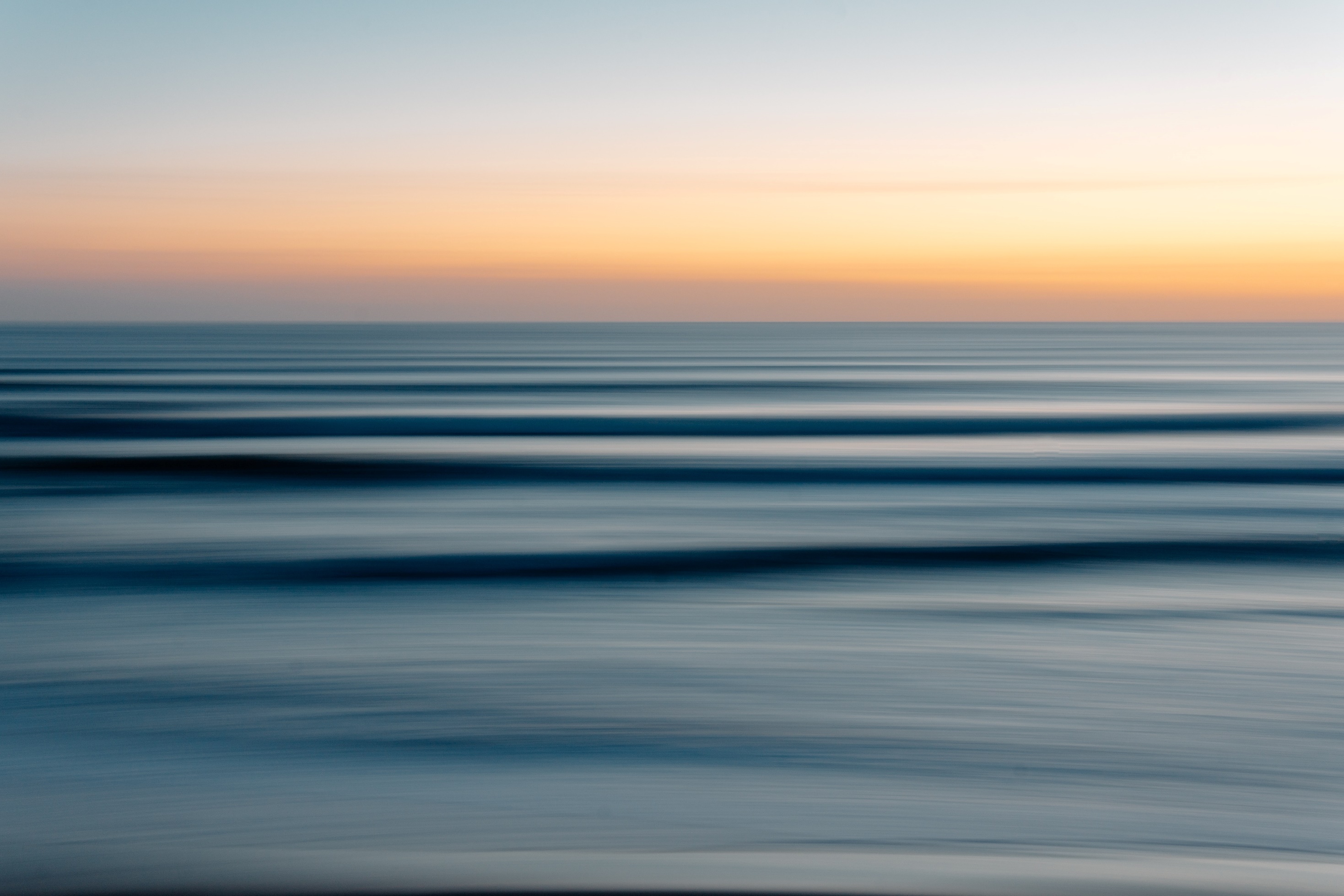 On the Horizon
Training “Save your Spot”
Payroll Crosswalk
Chart of Accounts Crosswalk
Statewide numbering: Agency, Account, Fund, Appropriation
Agency-defined numbering: Project, Org. Unit, Program, Additional Reporting, Location, Funding Source
Grant & Projects
[Speaker Notes: On this slide I had composed some of Kean’s recent efforts based on some of our recent conversations. 

Kean, Thank you volunteering to share. The Luma team would like to thank you for all of your efforts and we hope this new spotlight series can provide a platform to show appreciation and spark statewide conversations.]
KDSR
16
16
Questions
17
17
Thank You for Coming!
Mackenzie Smith
msmith@sco.Idaho.gov 
208-332-8712
Sheena Coles scoles@sco.Idaho.gov 208-332-8703
Heath Ribordyhribordy@sco.Idaho.gov
Danielle Blackmerscoles@sco.Idaho.gov
Chris Lehositclehosit@sco.Idaho.gov
Tina	Fuller	tfuller@sco.Idaho.gov
Luma: luma@sco.idaho.gov
18
18